Faculté  des Sciences  et Technologies




Département d’informatique
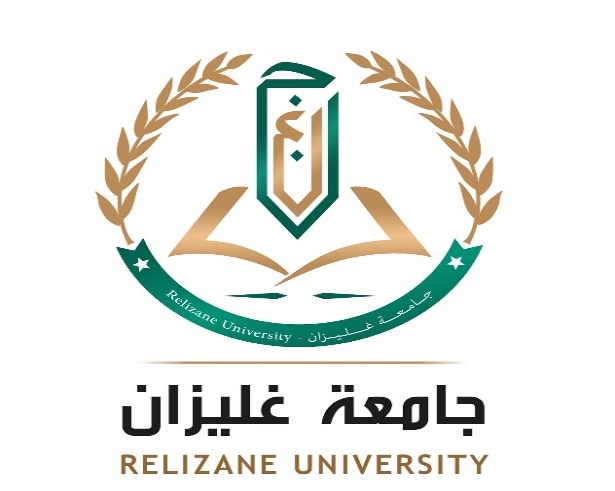 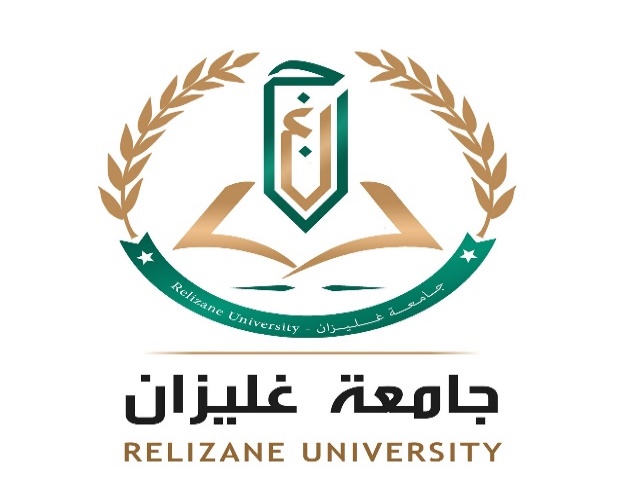 Stratégies de résolution des problèmes
Exemple: les méthodes d’optimisation
Cours Première année Master  Présenté par :  Yachba Khadidja
Spécialité : Informatique
Option: RSD
C’est quoi l’optimisation?
L'optimisation est une branche des mathématiques, cherchant à analyser et à résoudre analytiquement ou numériquement les problèmes qui consistent à déterminer le ou les meilleurs éléments d'un ensemble, au sens des critères donnés. 

L’objectif d’un problème d’optimisation est de sélectionner la ou les meilleurs solutions qui répondent aux contraintes du problème ainsi qu’aux objectifs définies au départ. 

Cette sélection repose sur le principe de comparaison  entre les différentes solutions afin d’en tirer les meilleurs et d’éliminer les autres.
08/11/2021
2
Généralités
Présentation
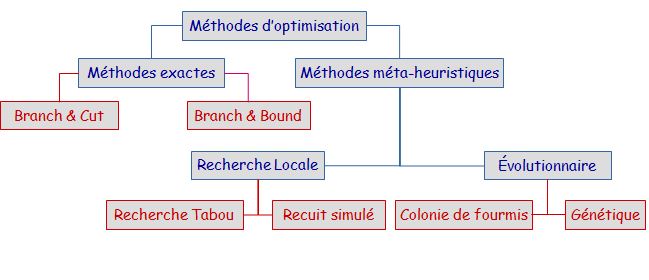 08/11/2021
3
[Speaker Notes: Exemples de mesures ???]
Algorithmes exacts ou optimaux
Définition
Un algorithme exact est un algorithme qui cherche, en parcourant tous les ordonnancements ou les optimums possibles, une solution faisable, si jamais celle-ci existe. 

Par ailleurs si cet algorithme ne trouve pas de solutions, on en déduit que le problème n'a pas de solutions. Si le problème d'ordonnancement inclut une optimisation la solution trouvée par l'algorithme exact est la meilleure solution possible
08/11/2021
4
Algorithmes exacts ou optimaux
Exemple Branch and bound Algorithme
La méthode du Branch and Bound (B&B) (procédure par évaluation et séparation progressive) est une méthode utilisée pour l’ordonnancement et pour l’optimisation, 
Consiste à construire un arbre d'exploration qui énumère toutes les solutions. Ensuite, en utilisant certaines propriétés du problème en question, il faut trouver une manière intelligente d'explorer cet arbre. 
Cette méthode utilise une fonction qui permet de fixer une ou plusieurs bornes (tout dépend du problème traité) afin d'évaluer certaines solutions pour, soit les exclure, soit les maintenir comme des solutions potentielles. Bien entendu la performance d'une méthode de B&B dépend, entre autres, de la qualité de cette fonction (de sa capacité d'exclure des solutions partielles le plus tôt possible).
08/11/2021
5
Le probléme de placement des conteneurs en utilisant l’algorithme  Branch and Bound
1. Séparer
2. Evaluer (Borner, Bound)
3. Le calcul d’une bonne 
solution réalisable
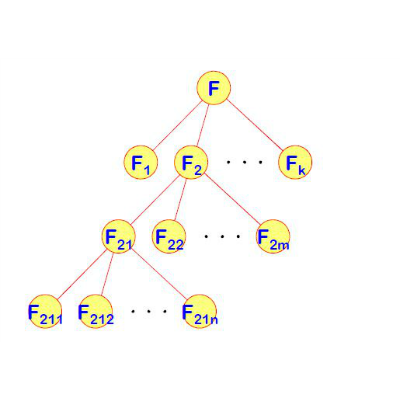 Stratégies de parcours
1.La profondeur d’abord
2. Le meilleur d’abord
08/11/2021
6
Matrice de Distance
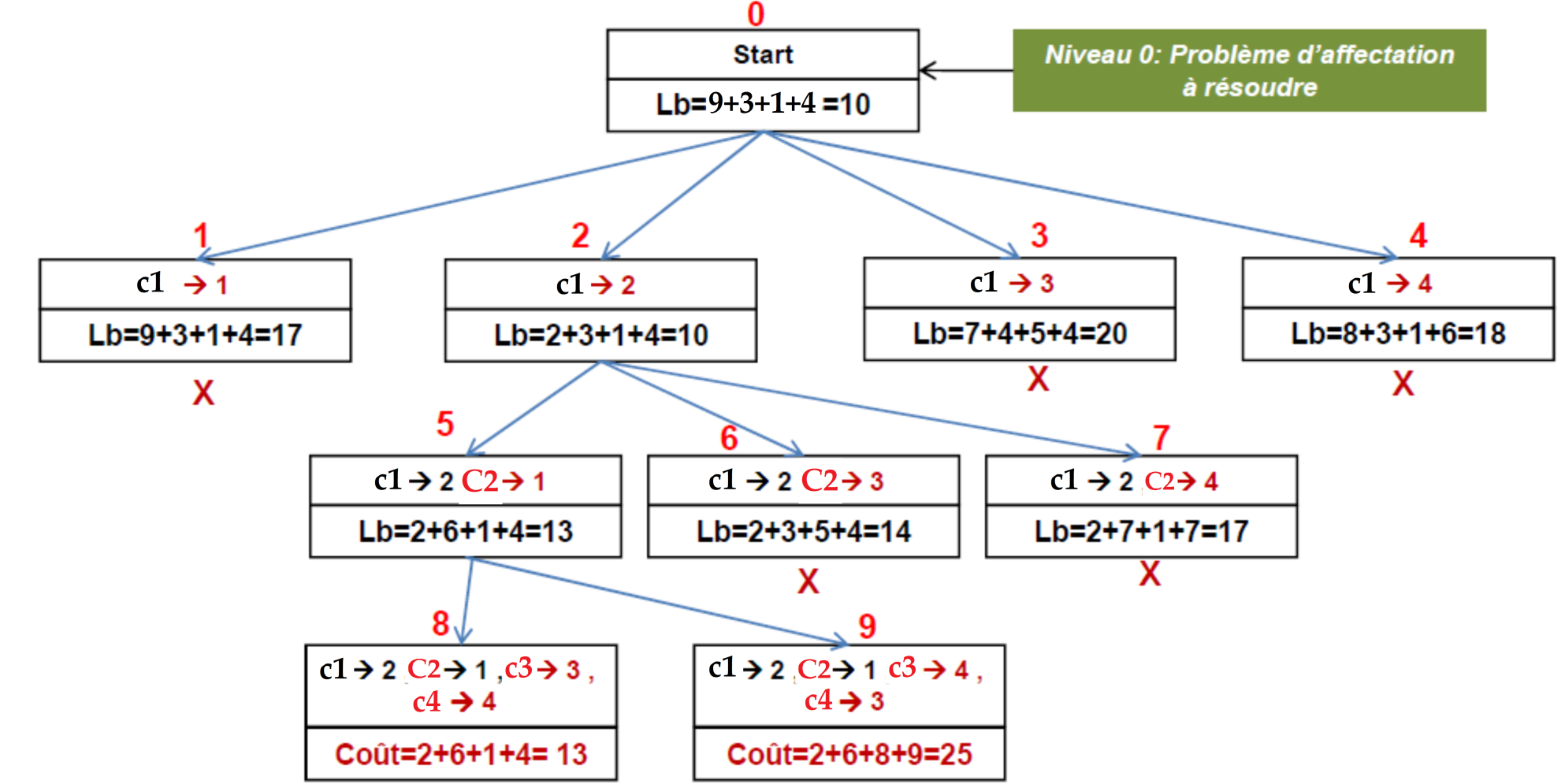 Nniveau   1
Niveau 2
Borne inférieure (LB):
 La solution optimale a un coût au moins égal à : 
2+3+1+4=10 (somme des coûts minimal de chaque ligne)
Niveau 3
Le conteneur C1 doit être placé dans la pile P2
Le conteneur C2 doit être placé dans la pile P1
Le conteneur C3 doit être placé dans la pile P3
Le conteneur C4 doit être placé dans la pile P4
Le coût de placement dans ce cas est égal à 13
7
08/11/2021
Méta heuristiques
Définition
Ce sont des méthodes génériques dont les principes généraux sont inspirés d'autres domaines et sont applicables à différents problèmes d'optimisation combinatoire.
 Parmi ces méta heuristiques on peut citer (le Recuit Simulé : Mécanique Statistique, Algorithmes Génétiques, Colonie de fourmis : Bioinformatique, Recherche Tabou : Intelligence artificielle,...).
08/11/2021
8
Méta heuristiques
Exemple : Algorithme génétique
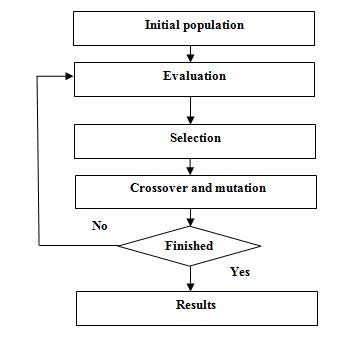 08/11/2021
9
Le placement des conteneurs en utilisant l’algorithme génétique
GA:  Terminologies de base
Une population:  un ensemble d’emplacements vides.

Un individu :  une solution à un problème donné : des emplacements des conteneurs  dans les piles.
08/11/2021
10
Etape 1: génération de la population initiale
Génération aléatoire.
La population initiale dans cette étude est les emplacements disponibles des conteneurs  dans les piles.
Etape 2:  Evaluation et Sélection (calcule de la fonction Fitness)
L’évaluation: Consiste à  identifier les individus les plus prometteurs
Nous avons attribué une "note" (fonction fitness (Fit) ) ou un indice de qualité à chacun de nos individu.
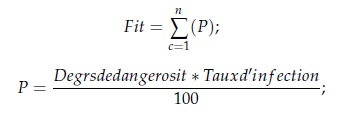 Sélection
Choisir les individus les mieux adaptés. 
 1. Sélection par tournoi
 2. Sélection par roulette
 3. Sélection d'élitiste
08/11/2021
11
Etape 3 : Croisement
Croisement: Recombiner les gènes de deux individus parents de façon à former deux nouveaux individus fils possédant des caractéristiques issues des deux parents
        1. Croisement en un point 
        2. Croisement en deux points
 3. Croisement uniforme
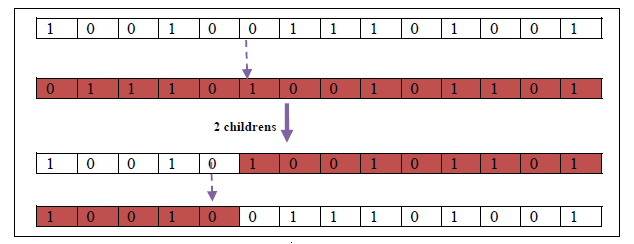 08/11/2021
12
Etape 4 :  La  Mutation
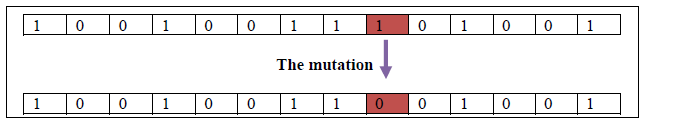 Etape 5 : Réitération de procéssus
Nombre de  générations (iteration).

2.  Temps écoulé
08/11/2021
13
Génération de la population initiale
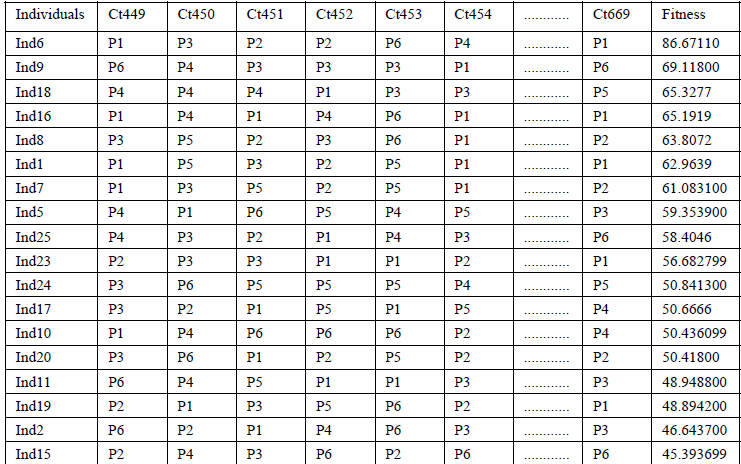 08/11/2021
14
Sélection
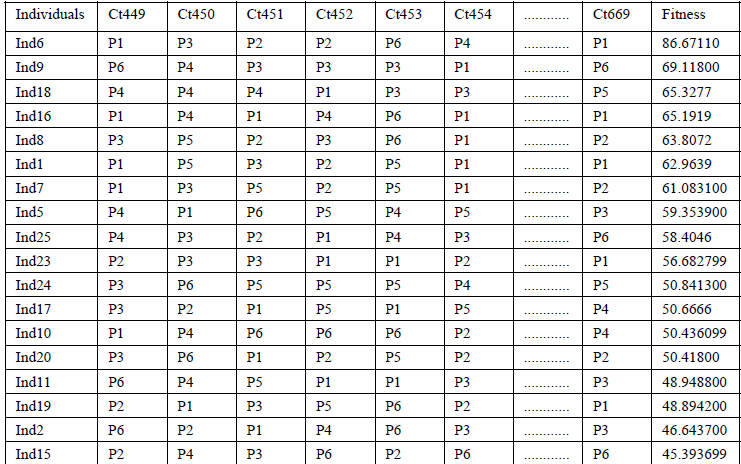 08/11/2021
15
Croisement
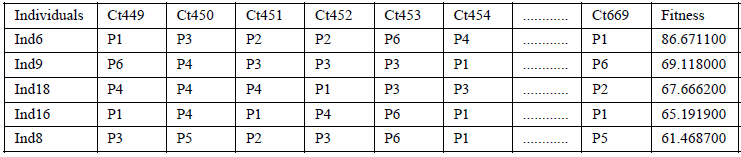 Mutation
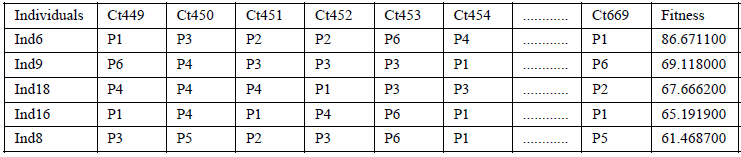 08/11/2021
16
Meilleurs individus
La solution optimale
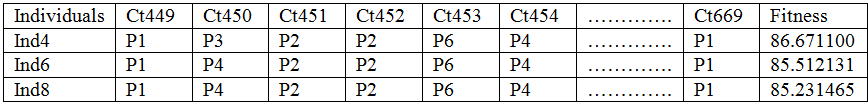 08/11/2021
17
Merci pour votre attention ...
08/11/2021
18